预制混凝土墙构件
蒸养与起板入库
任务13
常用蒸养设备及工具
01
常用蒸养设备及工具
构件蒸养过程中的主要设备：   可监控蒸养库
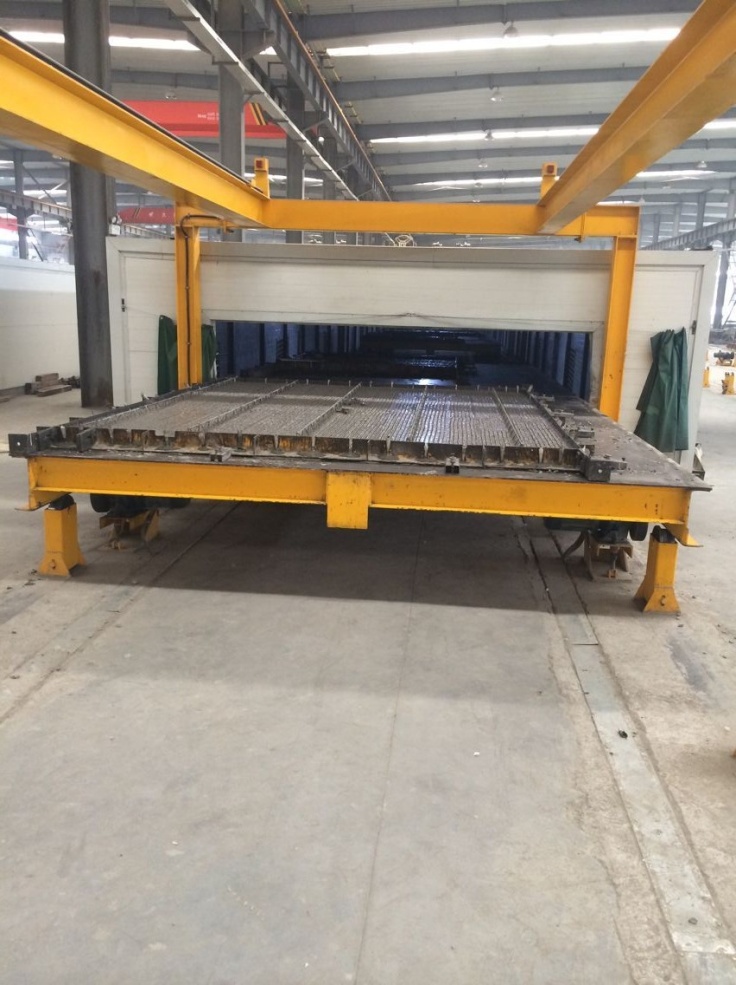 常用蒸养设备及工具
01
常用蒸养设备及工具
构件运输过程中的主要设备：   可操作模台和码垛机

构件入库需操作取料杆将模台推进蒸养库内
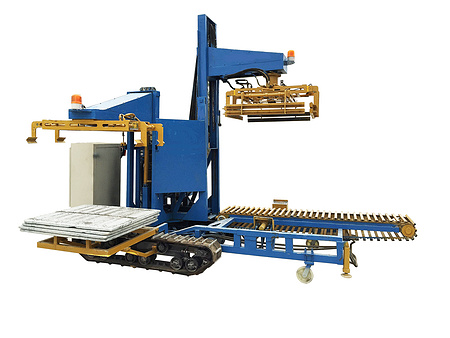